Environmental structure
The tropical cyclone diurnal cycle: connecting the TC inner core to the environment (2014 Hurricane Edouard)
GOES Visible and P-3 LF radar
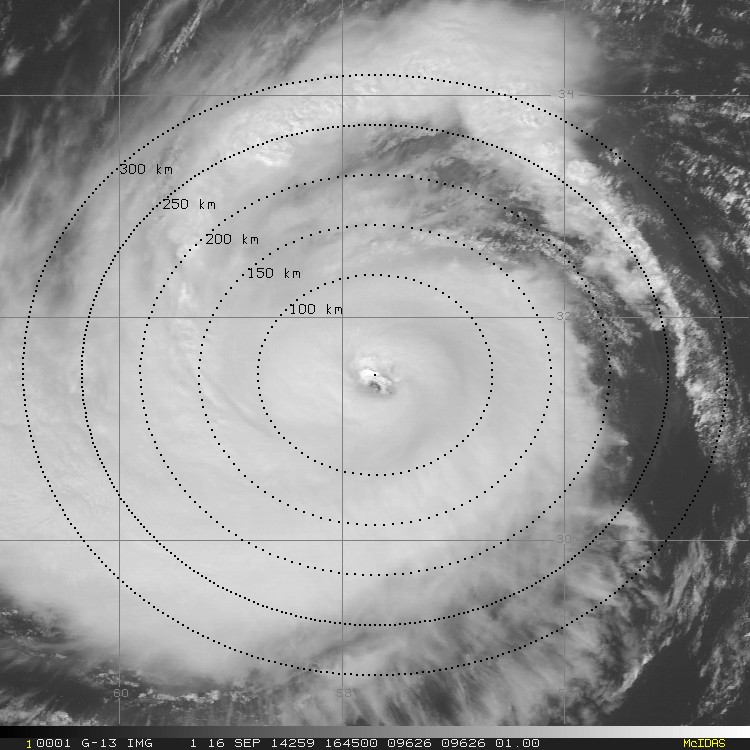 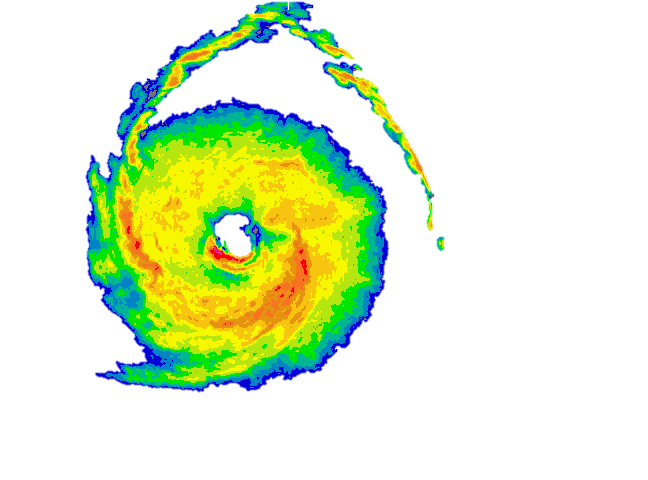 P-3 tail Doppler radar cross-section: radial wind (m s-1)
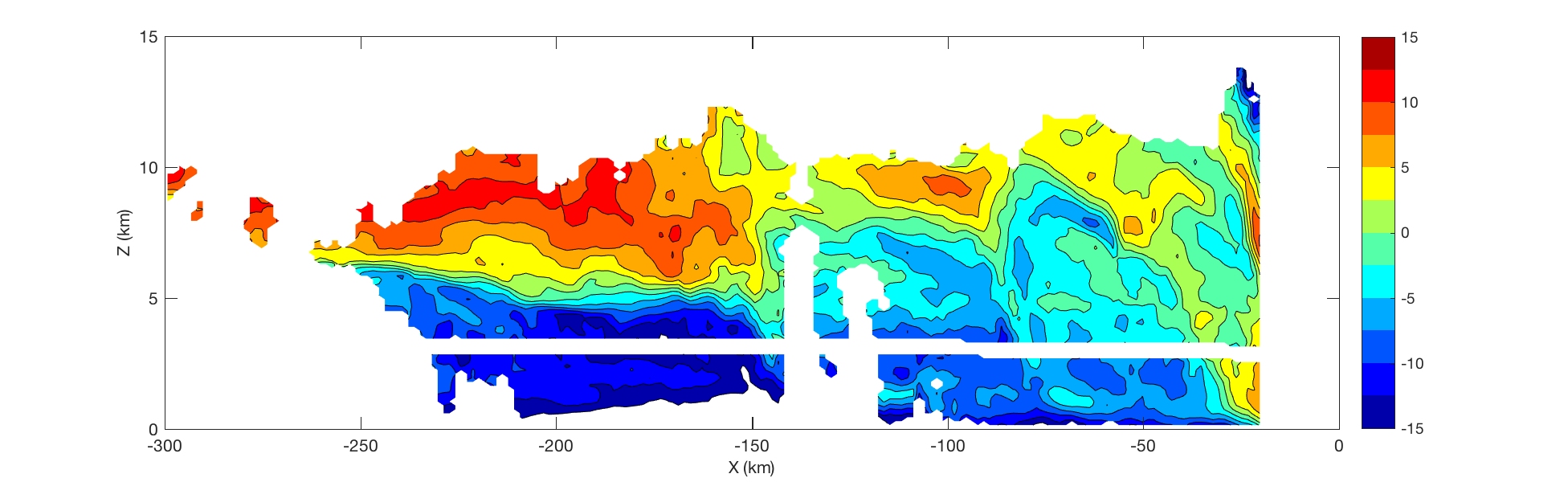 B
C
A
Enhanced Outflow
Reduced Outflow
TC diurnal pulse
A
B
C
1
Enhanced Inflow
Reduced Inflow
Radially propagating
TC diurnal pulse
TC diurnal pulse impacting storm structure
A (environment )       B (TC diurnal pulse)       C (storm center)